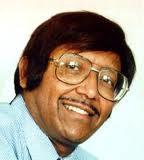 Dr.K.A.Galil.
DDS.,D.Oral&maxilloacial Suregery,Ph.D.,FAGD.,FADI.,cert.Periodontist (Royal College)

I teach in clinical anatomy ,orthodontics and Periodontics. My interest in imaging crosses those three  disciplines mentioned previously as well as  Egyptology. I am proud to be at the present  time the only Canadian who has  imaged (X-rayed)  the Royal pharaohs and  contributed   to two books on this topic
This was  an interest project and at one time I served as a co-director of the Project
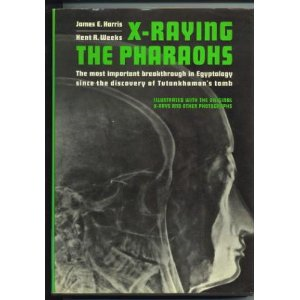 X-ray Unit
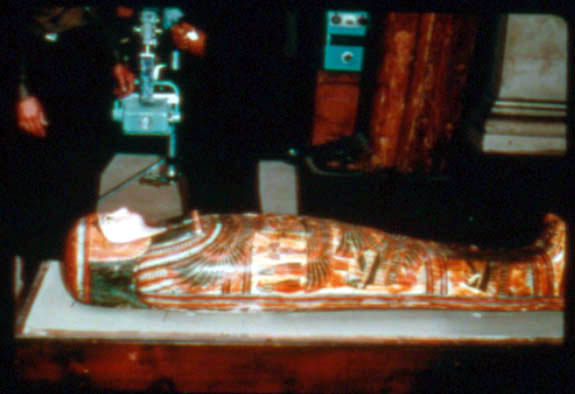 Dr .Galil
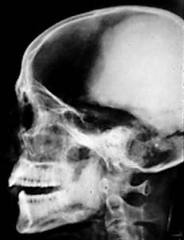 Sarcophagus
radiograph of the Great  Ramses the II
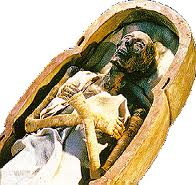 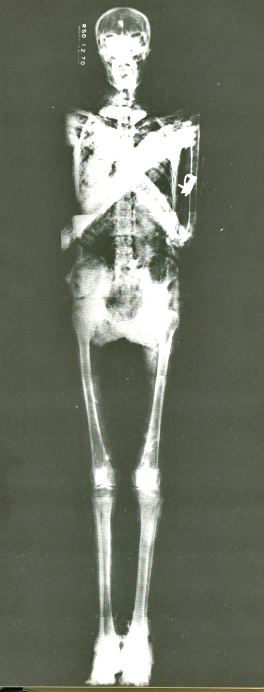 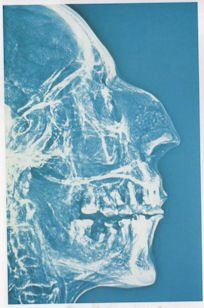 Head of Ramses  the 2nd
Ramses the 2nd on his death bed ,with a raised hand ,symbol of power
Full Body X-ray
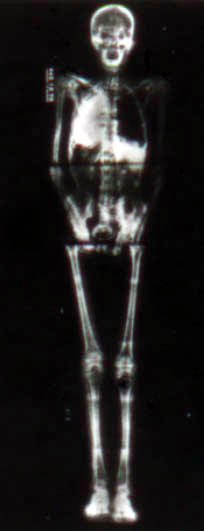 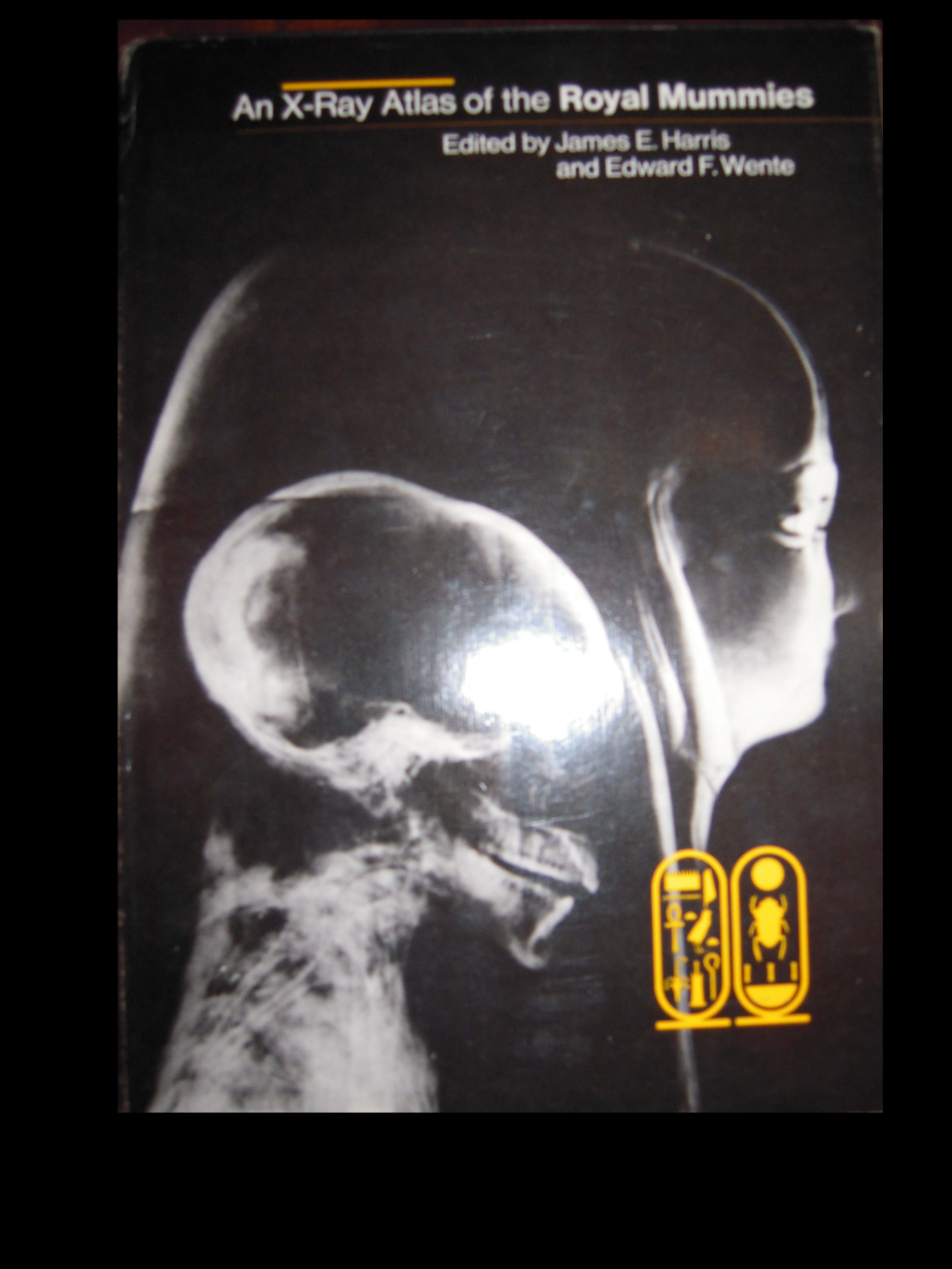 This book has  all the full body X-rays of the mummies
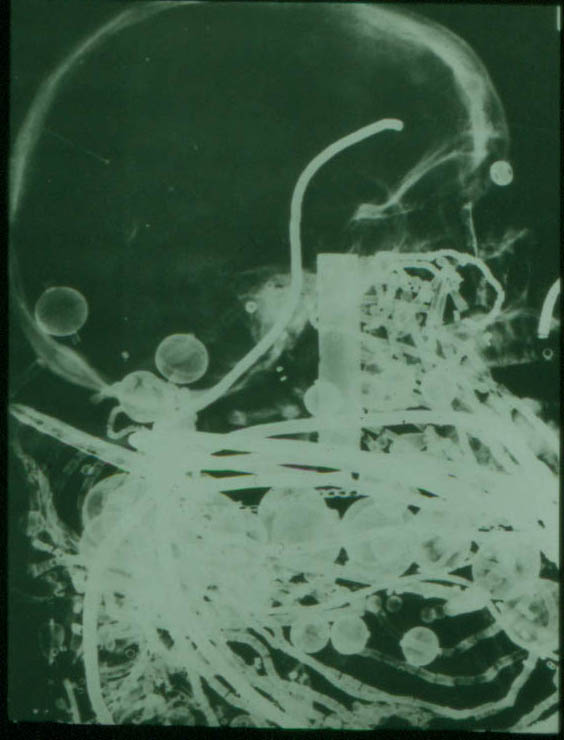 One of the interesting discovery of x-raying the pharaoh’s is the amount of Gold inside the mummy of course the anthropomorphic measurements were also very interesting
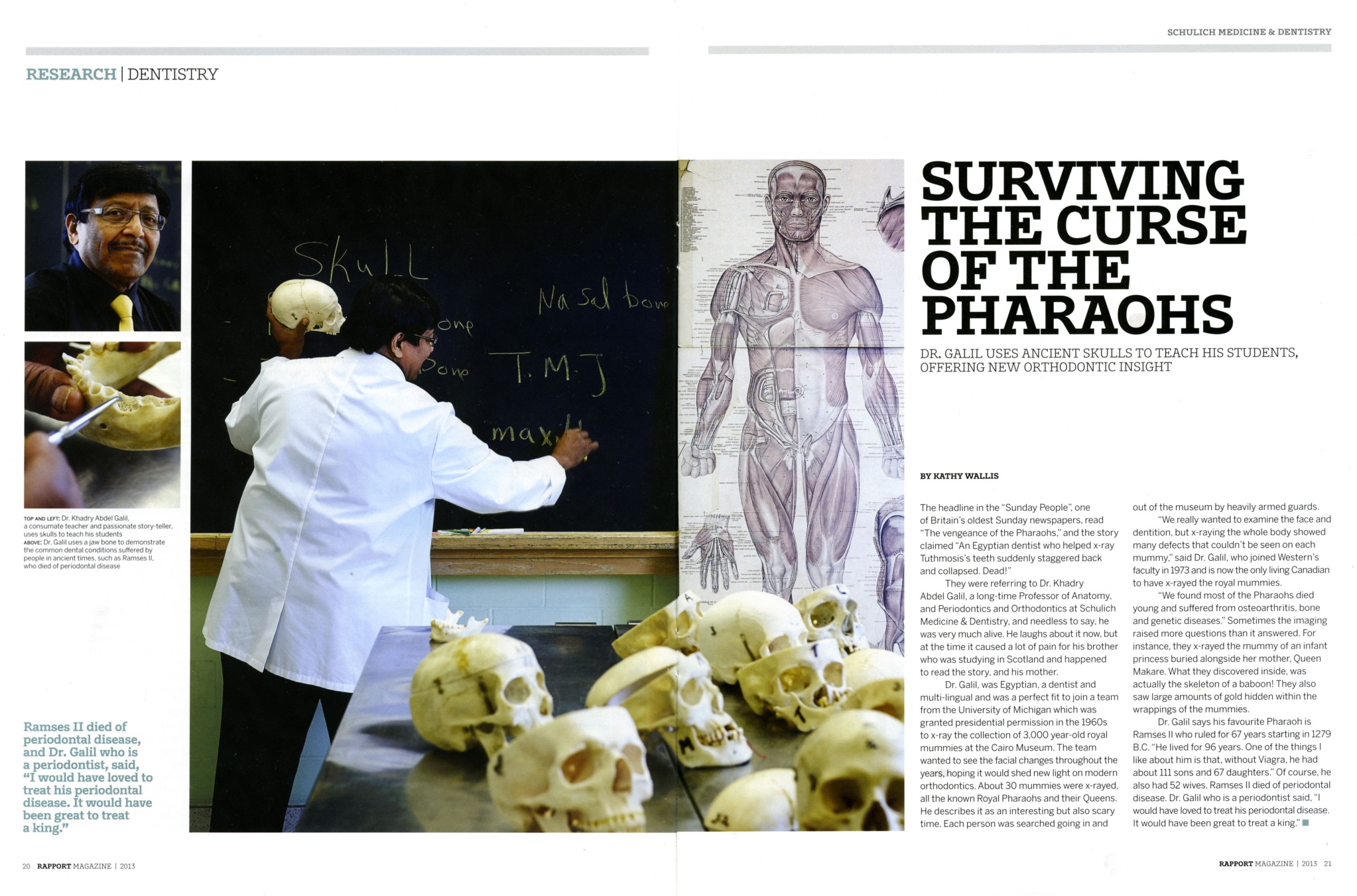 published in the Journal  Titled RAPPORT Schulich School of Medicine & Dentistry
Western University / AluMni Magazine / 2013 page 20-21